הטמעת הלמידה הדיגיטלית באקדמיה מנקודת מבטו של הסגל האקדמי
ניזאר ביטאר, המכללה האקדמית עמק יזרעאל
פרופ' ניצה דוידוביץ', אוניברסיטת אריאל
ד"ר גילה יעקב, המכללה האקדמית עמק יזרעאל

הכנס הארצי -שנתי ה-21 של מיט”ל 2023
28/06/2023
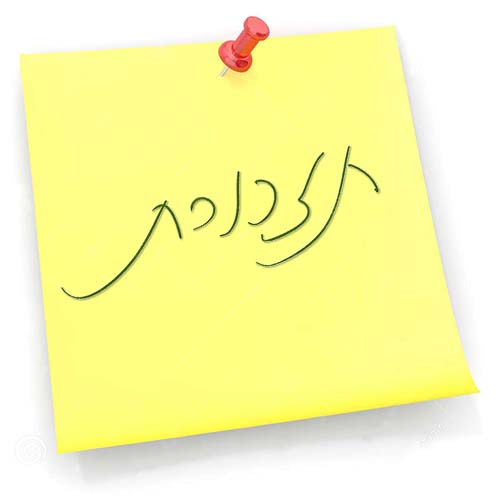 תוכנית הלמידה הדיגיטלית של המל"ג (2018)
"המוטיבציה העיקרית של המל"ג והות"ת בקידום נושא הלמידה הדיגיטלית בהשכלה הגבוהה בישראל, היא התפיסה כי השימוש בקורסים אקדמיים דיגיטליים הוא כלי משמעותי לשיפור איכות ההוראה, להנגשה רחבה יותר של ההשכלה הגבוהה לכל חלקי האוכלוסייה ולחיזוק מעמדה של האקדמיה הישראלית בעולם" (מתוך האתר המל"ג)
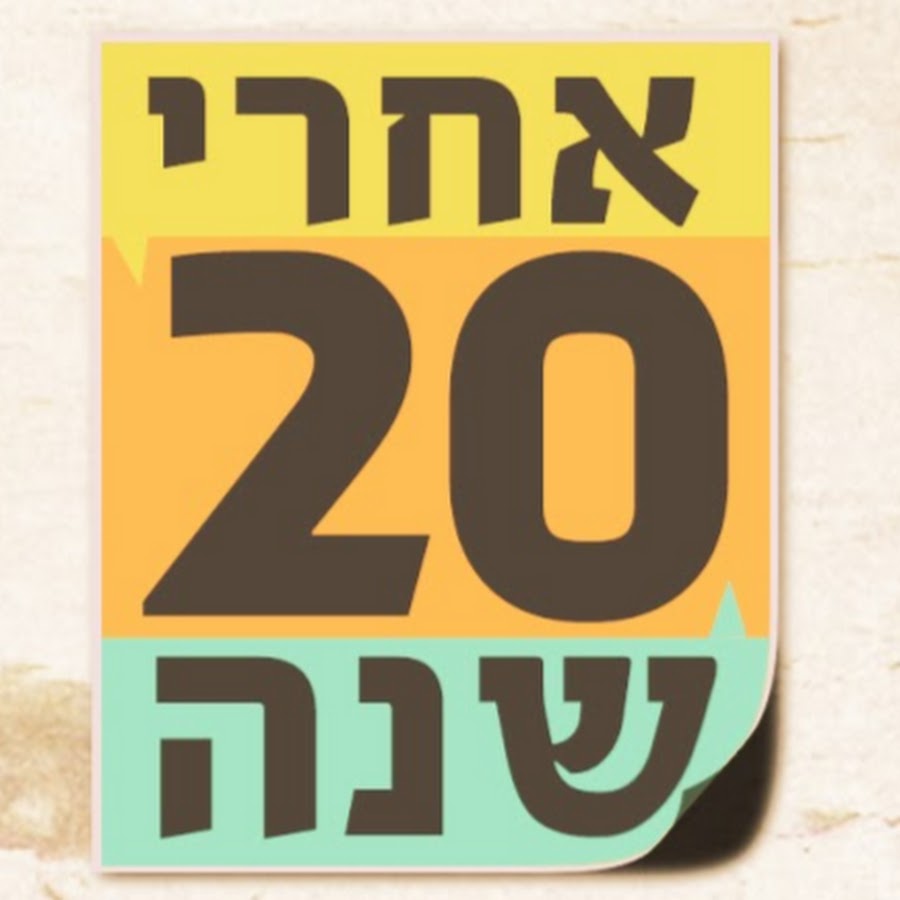 מה קרה במהלך 20 השנים האחרונות?
בכנס צ'ייס ה-18 לחקר חדשנות וטכנולוגיות למידה (2023), היה מושב שעסק בנושא התנגדויות לאימוץ טכנולוגיות חדשות בהוראה באקדמיה ודרכים להתמודדות.
הוצגו 3 חסמים מרכזיים שמאפיינים את הקושי להתמודד עם שינוי מנקודת מבטו של המרצה בתהליך אימוץ ושילוב הטכנולוגיות: 
טכנולוגי, פדגוגי ופסיכולוגי
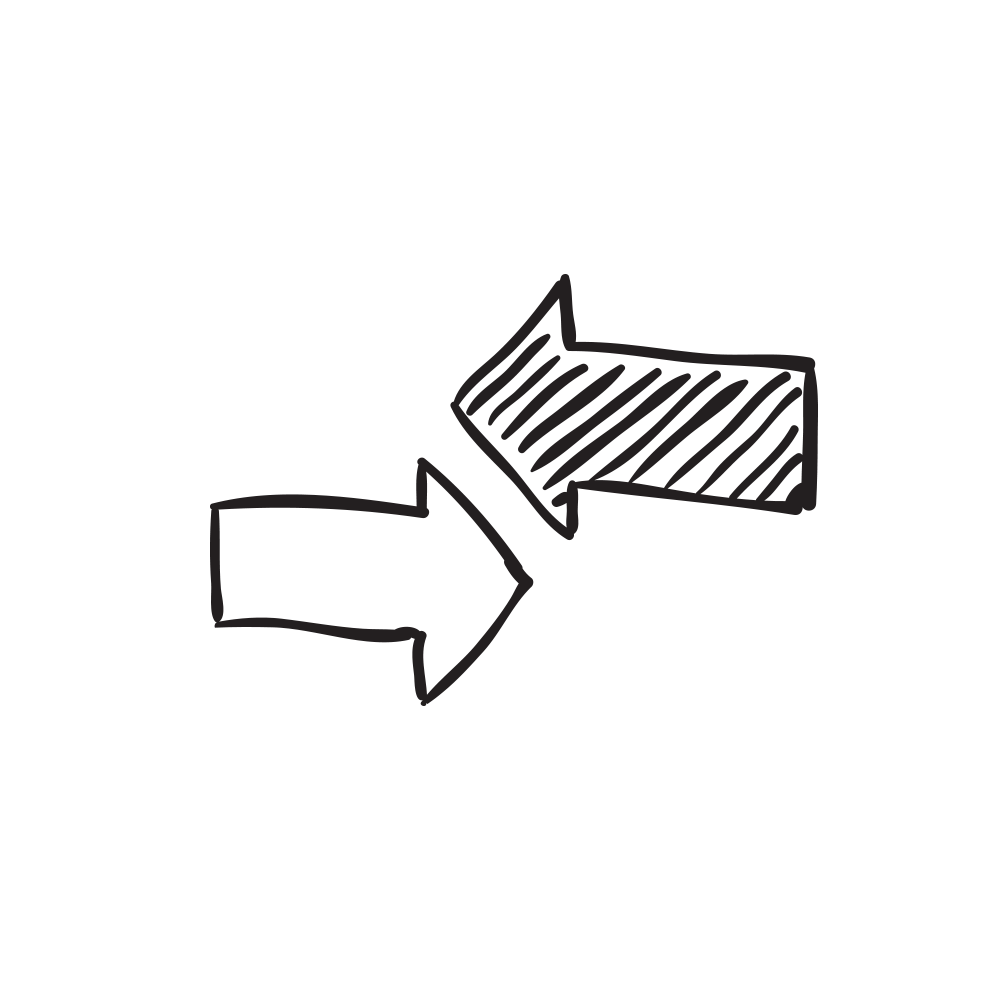 אלשטיין (2004) ניתחה את המכשולים והתמריצים המשפיעים על מרצים בשילוב למידה מתוקשבת בקורסים אקדמיים.
גורם הזמן וההשקעה הנדרשת מהם היוו את המכשול המרכזי לשילוב האינטרנט בהוראה. 
בנוסף, למכשולים נוספים כמו העדר מיומנויות טכנית, חוסר תגמול על ההשקעה, ספק לגבי הערך המוסף של האינטרנט להוראה וחוסר בהדרכה ובתמיכה
[Speaker Notes: אלשטיין ניתחה בעבודת המאסטר שלה את המכשולים והתמריצים המשפיעים על מרצים בשילוב למידה מתוקשבת בקורסים אקדמיים]
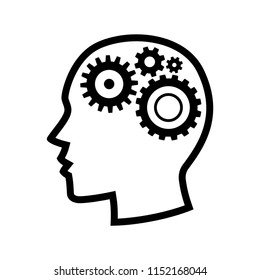 רציונל המחקר
אנו עדים לאתגרים, לקשיים, לחסמים ולהתנגדויות המלווים את המרצים לאורך זמן. 

השאלה: אם אחרי התערבות מלמעלה מצד המל"ג ומצד המוסדות האקדמיים בקידום הלמידה הדיגיטלית ואחרי הקצאת המשאבים הכספיים מגיעים לאותה נקודה ונשארנו עם אותם אתגרים, חסמים והתנגדויות, אז מה עשינו?
מטרות המחקר
לבדוק את נקודות המבט של הסגל האקדמי אודות תוכנית הלמידה הדיגיטלית בהשכלה גבוהה
לבחון אתגרים, חסמים והזדמנויות שהתוכנית יצרה 
לבחון את תפקידיו של המרצה בלמידה הדיגיטלית 
לחקור את התובנות והביקורת שיש לסגל האקדמי אודות יישום הלמידה הדיגיטלית
שיטת המחקר
מחקר איכותני – "קולם" של חברי הסגל האקדמי
חקר מקרה - 15 מרצים המלמדים במוסד להשכלה גבוהה בצפון 
מרצים אלה התנסו בהוראה מכוונת למידה דיגיטלית והעבירו לפחות קורס אחד המשלב למידה דיגיטלית (לפי הגדרות המל"ג)
ראיונות חצי מובנים, חלקם פנים אל פנים וחלקם בזום
הראיונות נמשכו כשעה, הוקלטו, שוקלטו ונותחו ניתוח תוכן תמטי (Braun & Clarke 2012)
תצפית משתתפת של עורך המחקר
ניתוח מסמכים ומקורות
[Speaker Notes: תצפית משתתפת – הייתי בתוך הלוופ הזה (לא רק לשמוע מפיהם של המרצים)]
עיקרי הממצאים - תמות מרכזיות
עיקרי הממצאים
מרצים ללא ניסיון מוקדם
מרצים עם ניסיון מוקדם
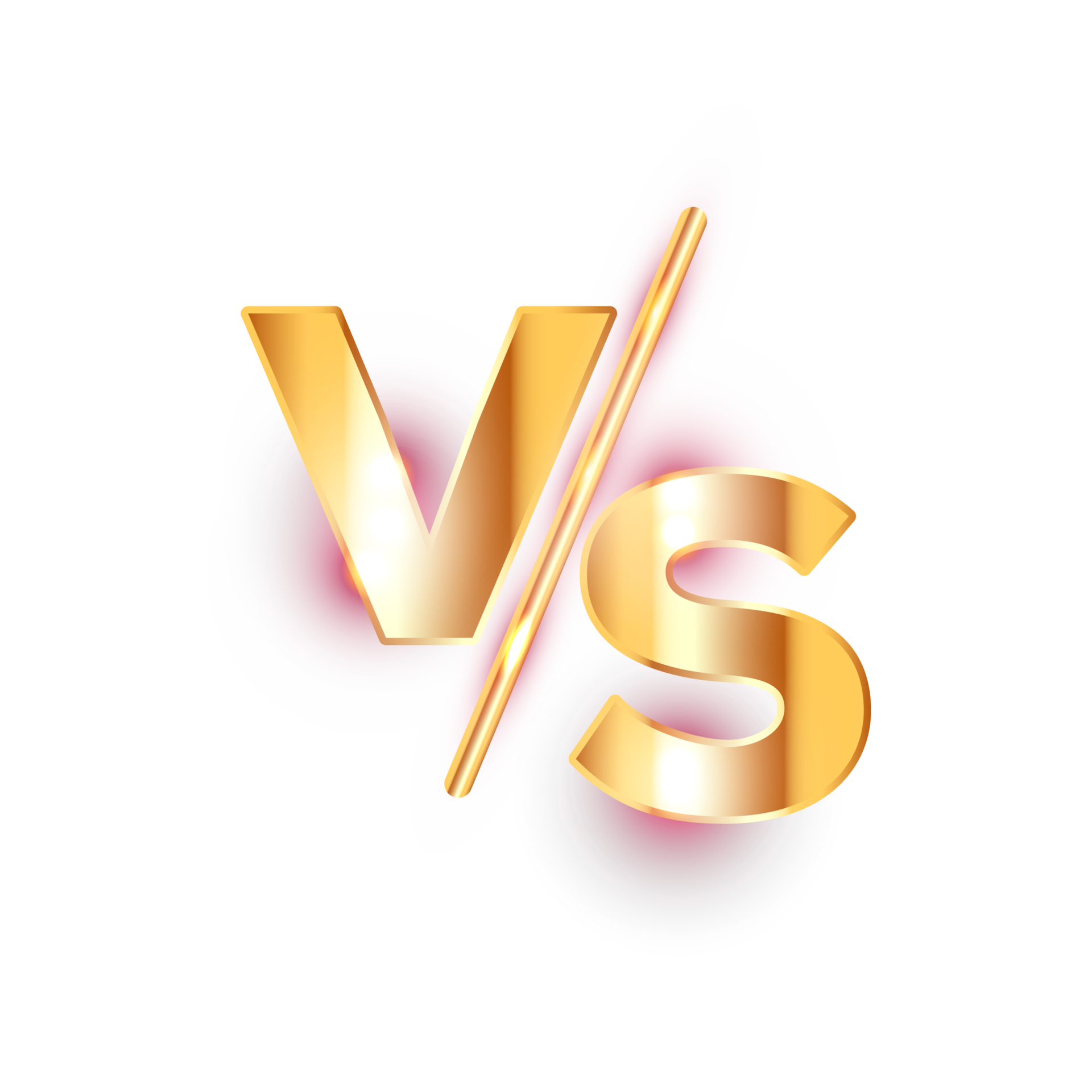 מרצים ששילבו למידה דיגיטלית טרום מגפת הקורונה, לקחו את הלמידה הדיגיטלית בתקופת הקורונה צעד אחד קדימה, עדכנו את ההוראה והקורסים שלהם בהתאם, דיברו בחיוב על התוכנית והתייחסו לממדים של האתגרים וההזדמנויות שהתוכנית יצרה
מרצים שלא שילבו למידה דיגיטלית לפני מגפת הקורונה, עשו את המינימום הנדרש בהתאמות בקורסים בשיטות ההוראה, הלמידה וההערכה (שימוש בזום, סרטונים וכו') והתייחסו יותר לחששות, לקשיים ולחסמים ששילוב הלמידה הדיגיטלית בהוראה הביא עמו
עיקרי הממצאים
בסיוע הרגולטור קרה, בדיעבד, שהתרומה המרכזית ניתנה לחיזוק הסגל האקדמי שהיה לו את הידע הקודם, המיומנויות וההכשרה בשילוב למידה דיגיטלית. 

מרצים שלא חששו משינויים ומהתנסויות חדשות בשיטות ההוראה, הלמידה וההערכה והיה להם דחף פנימי חזק, העזו לעשות שינויים והתאמות מרחיקי לכת בקורסים שלהם.

מרצים שלא נחשפו לעולם הלמידה הדיגיטלית לפני הקורונה ולא היה להם מניע פנימי חזק עשו את המינינום הדרוש בהתאמת שיטות ההוראה, הלמידה וההערכה בקורסים.
ממצא זה מנוגד למוטיבציה של המל"ג והות"ת בקידום נושא הלמידה הדיגיטלית הרואה בשימוש בלמידה הדיגיטלית כלי משמעותי לשיפור איכות ההוראה
[Speaker Notes: המל"כ רצה לראןת משהו יותר גדול]
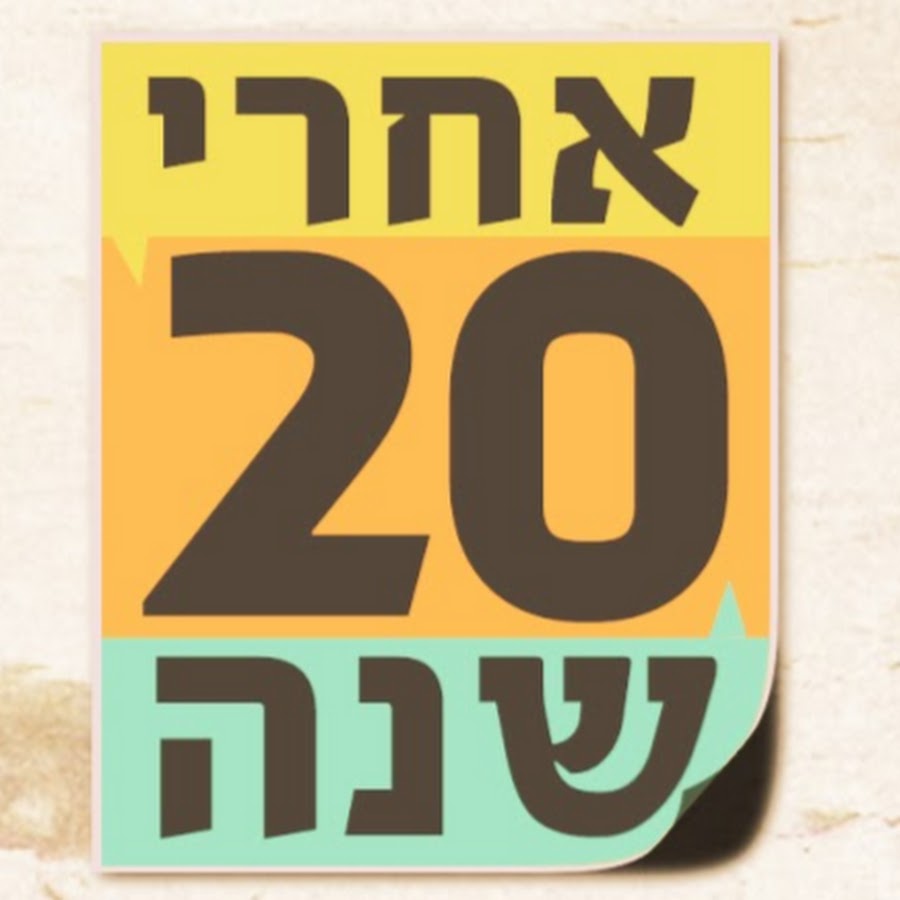 בין 2004 ל- 2023: מה חדש מבחינת הסגל?
גם במחקר הנוכחי, כמו במחקרה של אלשטיין מ- 2004, כמו גם במחקרים שהוצגו בכנס צ'ייס ה- 18 לחקר חדשנות וטכנולוגיות למידה (2023) נמצאו 3 חסמים מרכזיים שמאפיינים את הקושי להתמודד עם שינוי מנקודת מבטו של המרצה בתהליך אימוץ ושילוב הטכנולוגיות: טכנולוגי, פדגוגי ופסיכולוגי
אין חדש תחת השמש!
אז זה אומר לגבי תהליך הטמעת שינוי?
"הנחתה" ותקצוב לא בהכרח גורמים להצלחת שינוי
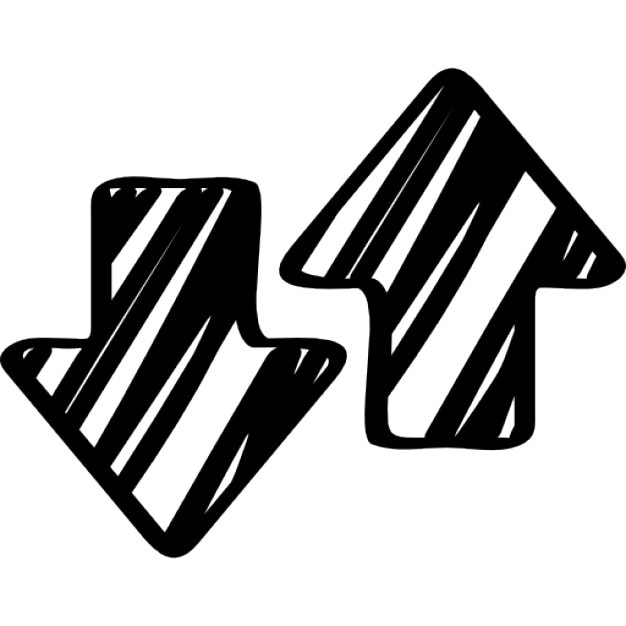 מל"ג/ ות"ת/ מוסדות להשכלה גבוהה
הובלה פדגוגית רציפה, נתמכת טכנולוגיה, נתונים ומחקר
המרכזים לקידום ההוראה והלמידה
[Speaker Notes: להתייחס להוראה ולמידה בלבד ולא באופן כללי]
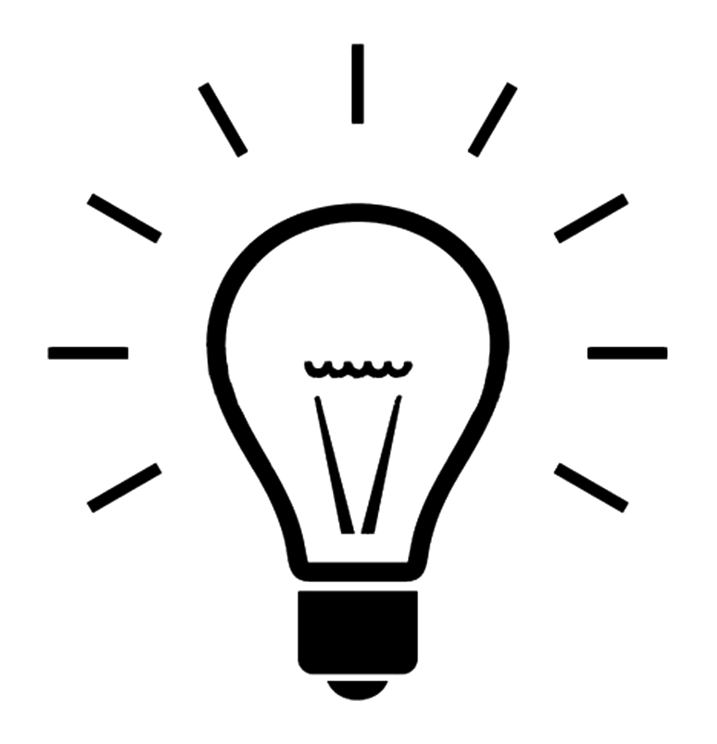 תובנות
המרכזים לקידום ההוראה והלמידה מהווים שותפים למל"ג ולמאמציו בהשבחת העשייה הפדגוגית באקדמיה.

יש לוודא שהתקציבים מנותבים נכון בממשק החזק בין מרכזי ההוראה והלמידה במוסדות למל"ג.

למידה דיגיטלית והכללת רכיבים דיגיטליים משפרת את הלמידה, אך אינה מטרה בפני עצמה. לכן אינה יכולה להיות מוטמעת בפדגוגיה כהנחיה גורפת. יש להתאימה לתחומי הדעת השונים.
[Speaker Notes: המרכזים לקידום ההוראה והלמידה, מהווים את התשתית לחיבור בין התיאוריה לפרקטיקה והן אמונים על זיהוי מגמות בעולם הפדגוגי, עיצובן והטמעתן במוסדות האקדמיים.

  
בסעיף 2: יש את נושא ה AI כשינוי שנכנס/ עתיד להיכנס לאקדמיה ויש צורך לחברו לפדגוגיה]
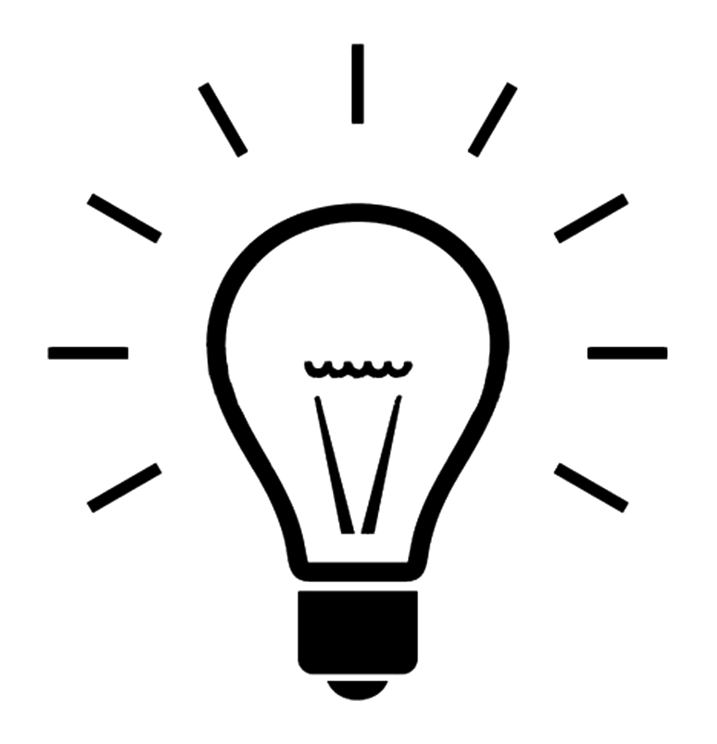 תובנות
למידה דיגיטלית מאפשרת גיוון בשיטות ההוראה, במרחבי למידה מגוונים, ובשילוב כלים שונים המותאמים למגוון אוכלוסיות ותחומי דעת. 

בתהליכי הטמעת שינוי קיים הכרח וחשיבות בבנייה, בחיזוק והתאמת תכניות הכשרה למרצים תוך זיהוי אתגרים והזדמנויות.

אינטראקציה חברתית–רגשית הכרחית ללמידה משמעותית.
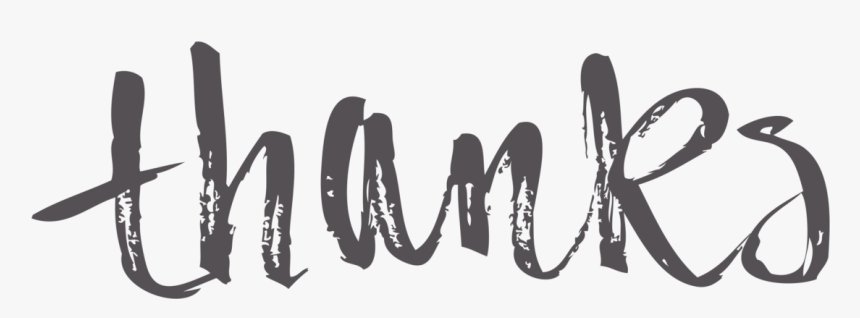